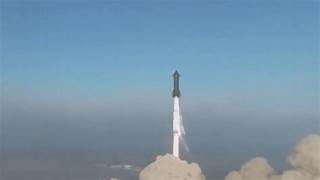 Fusée de LudovickThivierge